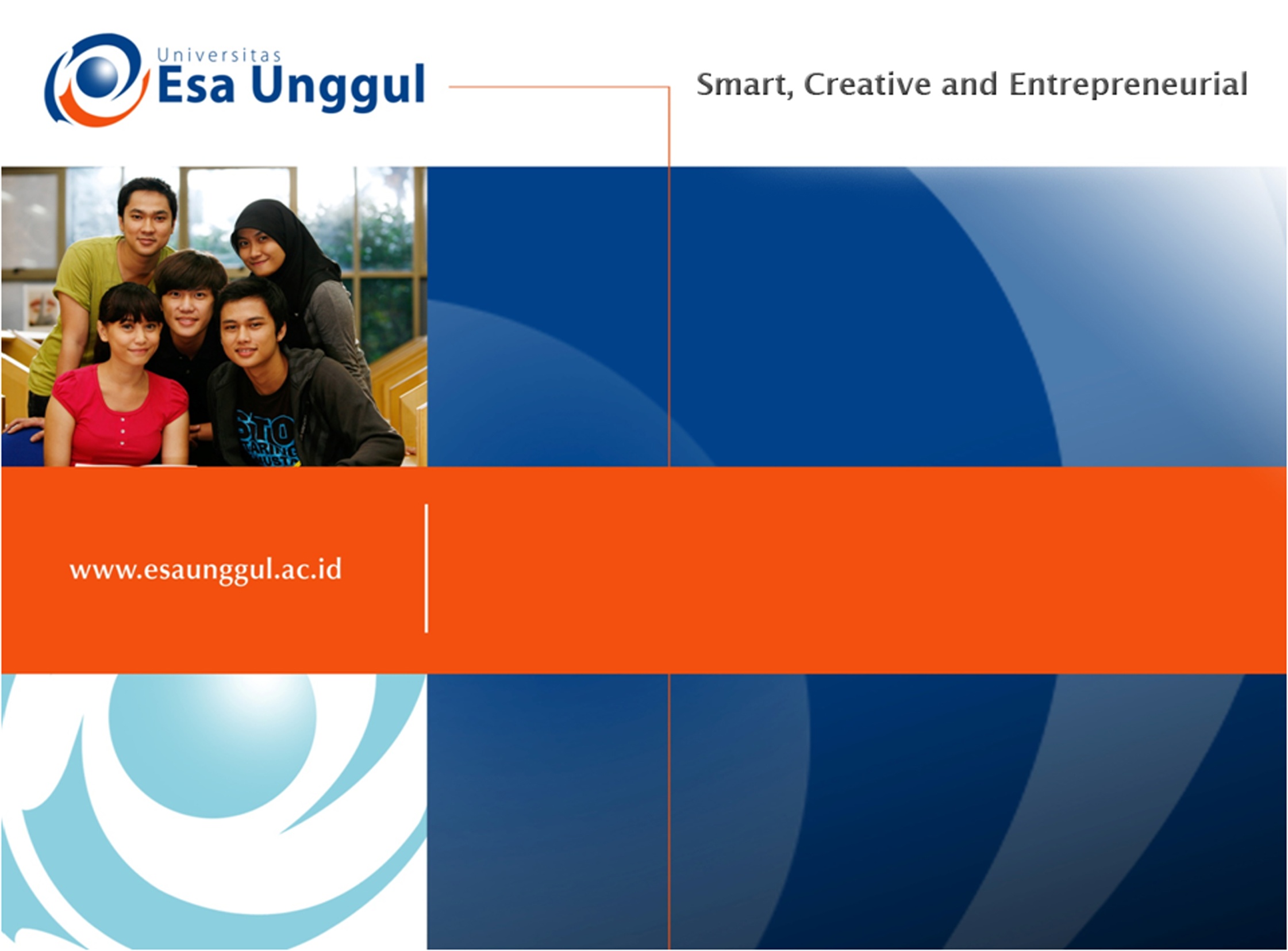 UJI INSTRUMEN
Pertemuan 6
Laras Sitoayu, S.Gz., MKM
Rachmanda Nuzrina, S.Gz., M.Gizi
Prodi Ilmu Gizi
Fakultas Ilmu-ilmu Kesehatan
Pentingnya Validitas dan Reliabilitas
Salah satu masalah dalam suatu penelitian adalah bagaimana data yang diperoleh adalah akurat dan objektif. 
Hal ini sangat penting dalam penelitian, karena kesimpulan penelitian hanya akan dapat dipercaya jika valid dan reliabel. 
Data yang kita kumpulkan tidak akan berguna bila alat pengukur yang digunakan untuk mengumpulkan data penelitian tidak mempunyai validitas dan reliabilitas yang tinggi.
Validitas
Validitas berasal dari kata validity yang mempunyai arti sejauh mana ketepatan suatu alat ukur dalam mengukur suatu data. 
Misalnya :
Bila seseorang akan mengukur cincin, maka dia harus menggunakan timbangan emas.
Bila seseorang ingin menimbang berat badan, maka dia harus menggunakan timbangan berat badan.
Syarat Valid
Keputusan uji :
Bila r hitung lebih besar dari r tabel (df= n-2) H0 ditolak, artinya variabel valid
Bila r hitung lebih kecil dari r tabel (df=n-2) H0 gagal ditolak, artinya variabel tidak valid
Bila r hitung sama dengan r tabel (df=n-2) H0 ditolak, artinya variabel valid
Reliabilitas
Reliabilitas adalah suatu ukuran yang menunjukkan sejauh mana hasil pengukuran tetap konsisten bila dilakukan pengkuran dua kali atau lebih terhadap gejala yang sama dan dengan alat ukur yang sama.
Reliable = konsisten
Misalkan seseorang ingin mengukur jarak dari satu tempat ke tempat lain dengan menggunakan dua jenis alat ukur. Alat ukur pertama dengan meteran dibuat dari logam, sedangkan alat ukur kedua dengan menghitung langkah kaki. Pengukuran dengan meteran logam akan mendapatkan hasil yang sama kalau pengukurannya diulang dua kali atau lebih. Sebaliknya pengukuran yang dilakukan dengan kaki, besar kemungkinan akan didapatkan hasil yang berbeda kalau pengukurannya diulang dua kali atau lebih.
Pertanyaan dikatakan reliabel jika jawaban seseorang terhadap pertanyaan adalah konsisten atau stabil dari waktu ke waktu. Jadi misalnya responden menjawab tidak setuju terhadap perilaku merokok dapat mempertinggi kepercayaan diri, maka jika beberapa waktu kemudian ia ditanya lagi untuk hal yang sama, maka seharusnya tetap konsisten pada jawaban semula yaitu tidak setuju.
Pengukuran reliabel pada dasarnya dapat dilakukan dengan cara :
Repeated measure atau ukur ulang. Pertanyaan ditanyakan pada responden berulang pada waktu yang berbeda (misal sebulan kemudian), dan kemudian dilihat apakah ia tetap konsisten dengan jawabannya
One shot atau diukur sekali saja. Disini pengukurannya hanya sekali dan kemudian hasilnya dibandingkan dengan pertanyaan lain. Pada umumnya pengukuran dilakukan dengan one shot dengan beberapa pertanyaan.
Cara melakukan uji Crombach Alpha.
Jadi jika pertanyaan tidak valid, maka pertanyaan tersebut dibuang. Pertanyaan yang sudah valid kemudian baru secara bersama-sama diukur reliabilitasnya.
Keputusan uji :
Bila crombach alpha ≥ 0,6 artinya variabel reliabel
Bila crombach alpha < 0,6 artinya variabel tidak reliabel
Langkah uji instrument :
Klik analyze
Pilih scale
Pilih reliability analysis
Masukkan semua variabel ke dalam kotak items 
Pada model, biarkan pilihan pada alpha
Klik option statistics
Pada bagian descriptives for klik pilihan item, scale if item deleted
Klik continue
Klik ok
Keluarkan data yang tidak valid
Ulangi uji instrument hingga semua valid dan reliabel
Uji coba dilakukan pada 15 responden dengan bentuk pertanyaan sbb :
Apakah anda sering terpaksa bekerja lembur?
1.tidak pernah		2.jarang	3.kadang-kadang	4.sering	5.selalu
Menurut anda, apakah dalam hidup ini perlu bersaing?
1.tidak pernah		2.jarang	3.kadang-kadang	4.sering	5.selalu
Apakah anda mudah marah?
1.tidak pernah		2.jarang	3.kadang-kadang	4.sering	5.selalu
Apakah anda sering terjadi konflik dengan keluarga?
1.tidak pernah		2.jarang	3.kadang-kadang	4.sering	5.selalu
Apakah anda sering terjadi konflik dengan teman kerja?
1.tidak pernah		2.jarang	3.kadang-kadang	4.sering	5.selalu